Optimizing deep networks
Usman Roshan
Figures from “An overview of gradient descent optimization algorithms” by Sebastian Ruder on arxiv.
Overview
Gradient descent is the standard algorithm
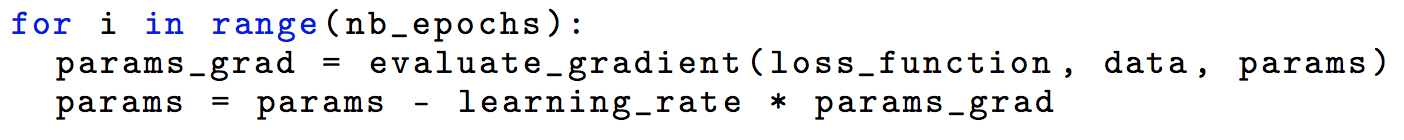 Variants of gradient descent
Stochastic gradient descent
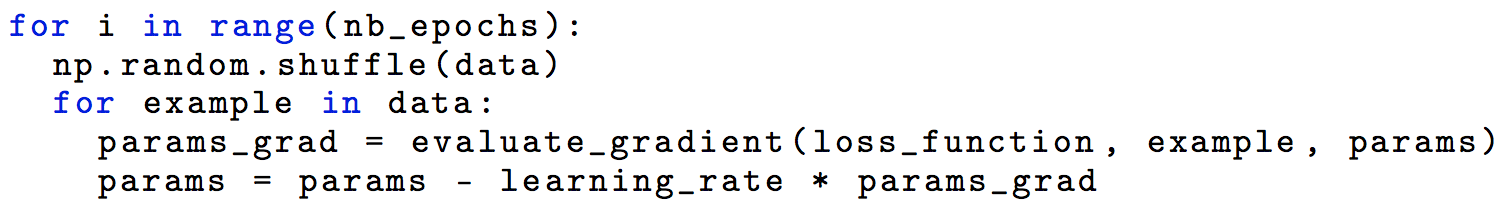 Variants of gradient descent
Mini batch SGD
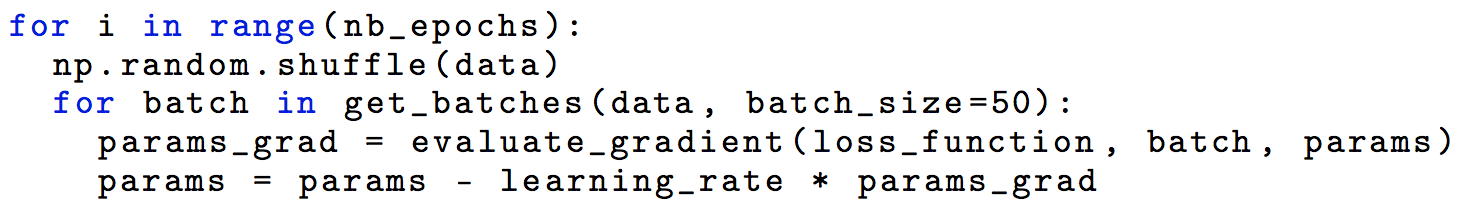 Challenges
Learning rates
Local minima
We will look at methods to deal with the above issues
Momentum
Nesterov momentum
Adagrad
RMS prop
Adam
Visualization
Parallelizing SGD
Basic mini-batch SGD is straightforward to parallelize on multiple CPU cores
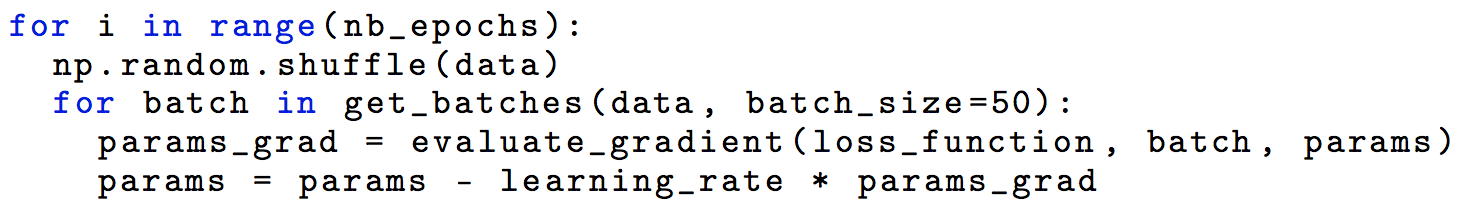 Additional strategies for SGD
Shuffling order of datapoints in SGD
Batch normalization
Early stopping
Gradient noise